National VOAD Resources for State/Territory VOADs
Amelia Mendizabal – Director of Programs
Bethany Piehl– State & Territory Program Associate
[Speaker Notes: 2019 WV Slideshow? AM asking JW. Look to see if there are any good ST Videos]
National VOADMission & Vision
Vision 
National VOAD is recognized nationwide as the non-governmental leader building community resiliency throughout the disaster cycle. National VOAD members represent a powerful force of goodwill in America. They are the leaders who do the work to make our communities stronger and more resilient. In times of need they deliver hope for a more positive future.
Mission 
National Voluntary Organizations Active in Disaster (VOAD) leads the VOAD movement, as a convener, thought leader, and advocate for a diverse group of organizations dedicated to serving communities throughout the disaster cycle.
[Speaker Notes: AM]
History of National VOAD
Following Hurricane Camille, on July 15, 1970, voluntary organizations came together to meet and discuss how to improve responses.
Founding Organizations
Christian Reformed World Relief Committee
Mennonite Disaster Service
National Catholic Disaster Relief Committee
Society of St. Vincent DePaul
Seventh Day Adventist
American Red Cross
Southern Baptist Convention
[Speaker Notes: AM]
National VOAD Movement
National Members: 55
Associate Members: 23
State/Territory VOADs: 56
Partners: 23
[Speaker Notes: AM]
NATIONAL VOAD TIMELINE 1980 - PRESENT
During the 1980’s many local affiliates of National VOAD members began forming Local, Regional and State VOAD coalitions
2023: Established four-year Strategic Plan
2009:  Partnership
Program began
2020: Capacity & Capability Program Initiated
2019: Established four year “Strategic Plan"
By the mid-1990’s, VOAD became a true national movement
[Speaker Notes: AM]
The VOAD Network
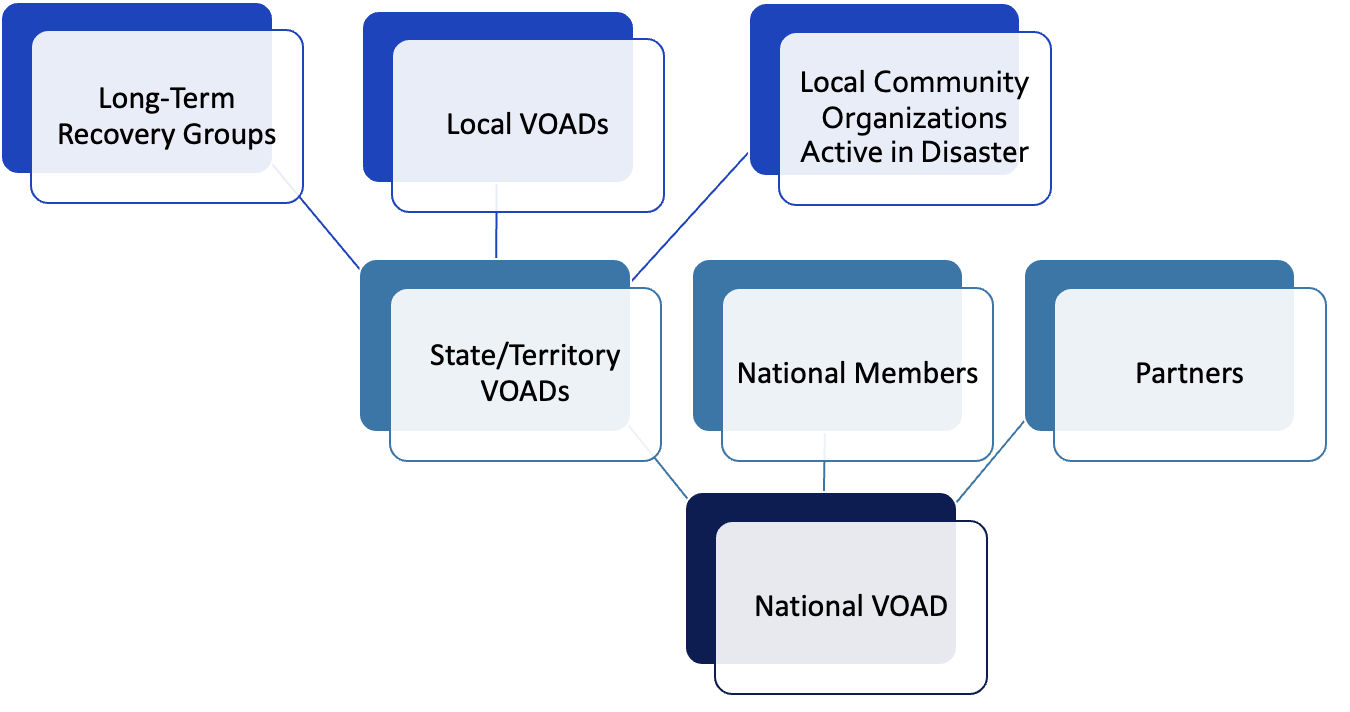 West Virginia VOAD
[Speaker Notes: Add WV would be here]
DEFINING OUR ROLES-Understanding Our Relationship
West Virginia VOAD
NATIONAL VOAD'S ROLE
[Speaker Notes: AM]
National VOAD Programs
8
[Speaker Notes: BJ]
CAPACITY & CAPABILITY ENHANCEMENT PROJECT (Phase 1)
[Speaker Notes: Listing Goal for 2019 – 2022
	What was accomplished in original grant
	Network wide Cohorts and highlight WV
	LEAD
List Goal 2023 – Now
	Resrouces 
What does this mean for WV VOAD]
2021Regional Cohorts
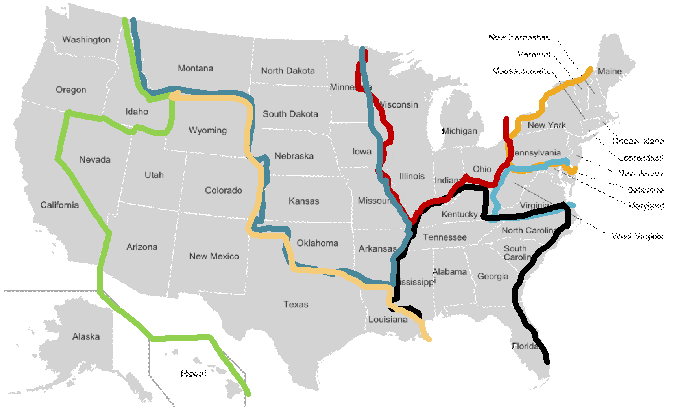 - Midwest (10)
 - Southeast & Islands (10)
 - Northwest & Islands (9)
 - Central Atlantic (5)
 - Northern Atlantic (9)
 - Great Lakes (5)
 - Southwest (8)
2021 State/Territory VOAD Website Redesign
Website Capabilities 
Showcase Impact to Donors 
Membership Directory
Internal Communications Platform
Online Donations Collection
West Virginia VOAD Website
About Us
Disaster Portal
Join the Movement
VOAD at Work
Donations
Multiple User Portals
2022 – Learning Management System
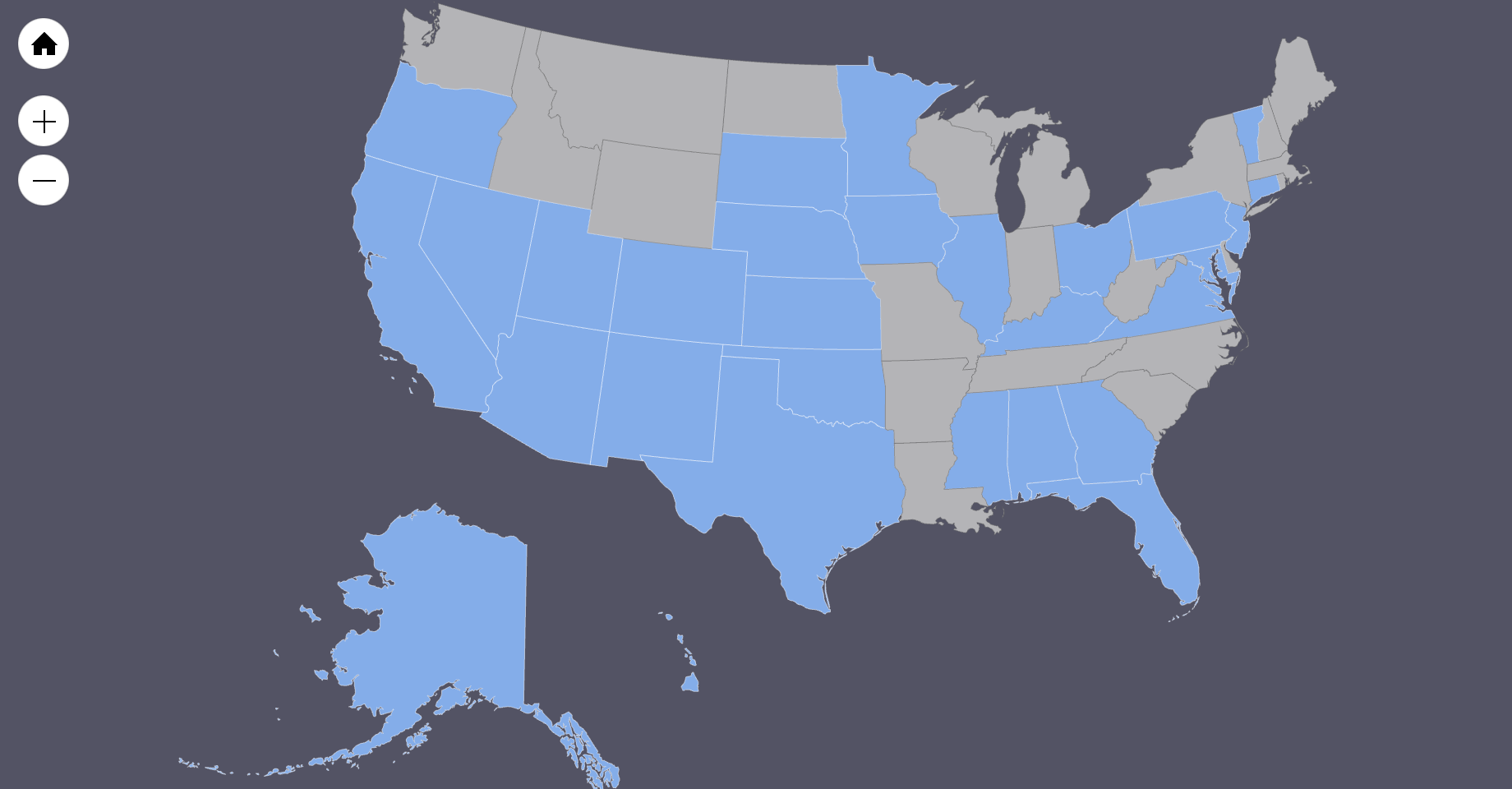 LEAD 2.0 – Support Designed for State/Territory VOADs
8 Modules: 
VOAD 101
Governance
Role of the Board
Membership Engagement
Local/Regional VOAD Support
Whole Community Engagement
Communications
Financials
2022 Pilot by the Midwest Cohort
2023 National Launch
CAPACITY & CAPABILITY ENHANCEMENT PROJECT (phase II)
2023-2025 Goals
Intentional relationship building with VOAD Leaders
Build Relationships with Tribal Leaders
Leverage New and Existing Technology Platforms 
Develop sustainable funding strategies
[Speaker Notes: Listing Goal for 2019 – 2022
	What was accomplished in original grant
	Network wide Cohorts and highlight WV
	LEAD
List Goal 2023 – Now
	Resrouces 
What does this mean for WV VOAD]
Resource Development
Resources
2023-2024 ESRI: ArcGIS Opportunities
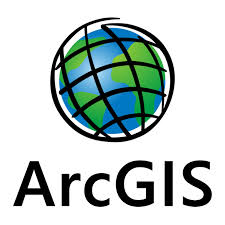 6  Virtual Instructor Lead Trainings
ArcGIS Exploring the Possibilities 
Arc GIS: Creating Essential Workflows
Creating Stories with ArcGIS
Leading for Success Workshop Series 
58 Attendees
2024 Strategic Plan
[Speaker Notes: How does this all connect?]
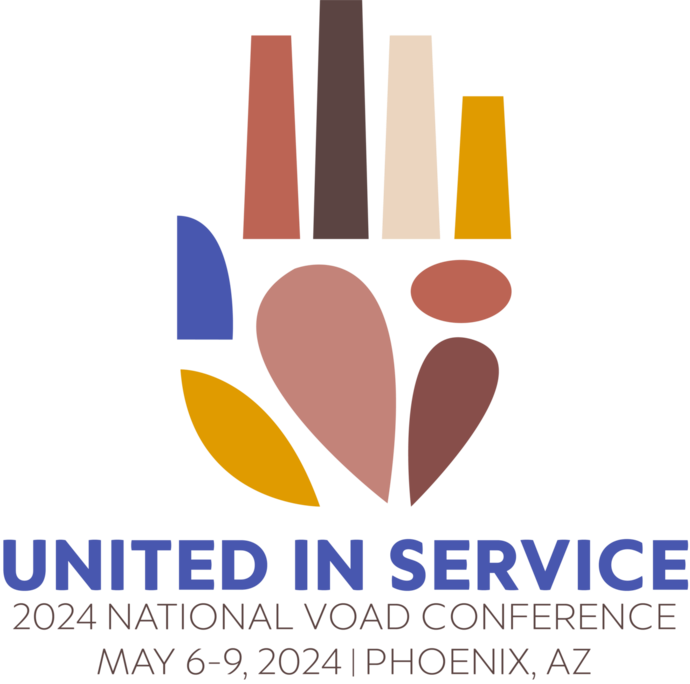 Engaging the Movement
2023 National VOAD Conference
2024 National VOAD Conference
May 19-22nd, 2025 
The Galt House, Louisville, KY
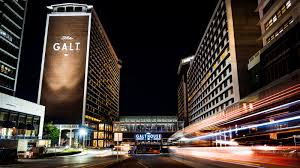 [Speaker Notes: Add Logo of AZ, and Galt House]
Engaging the movement
2024 Fall Members Meeting
Oct 21-23rd, 2024 Alexandria VA
Member Representatives, State Territory VOAD Leadership, Partners
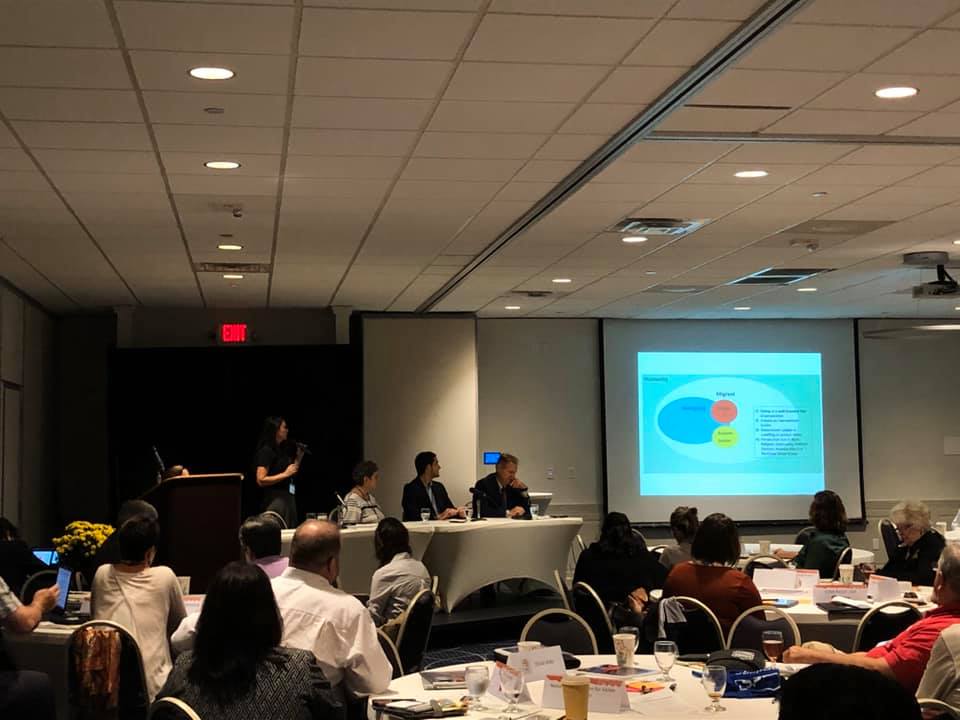 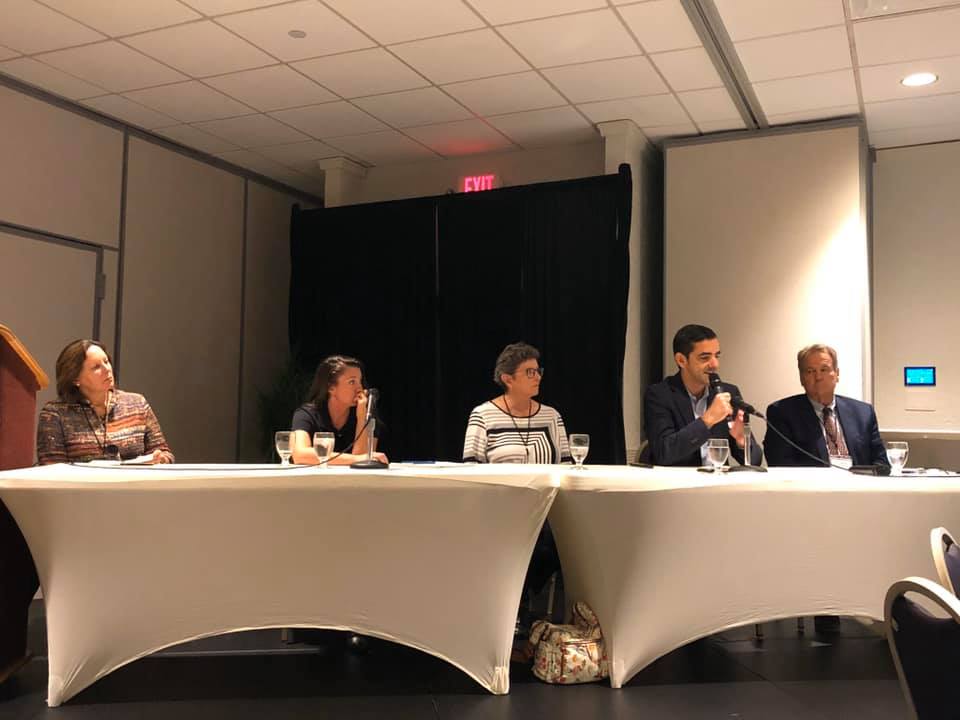 Rewind 2019 FMM – Charleston, WV
101 Attendees
36 National Members
4 Associate Members
12 State/Territory Members
9 Partners
10 Presentations 
2 Moderated Panel Sessions
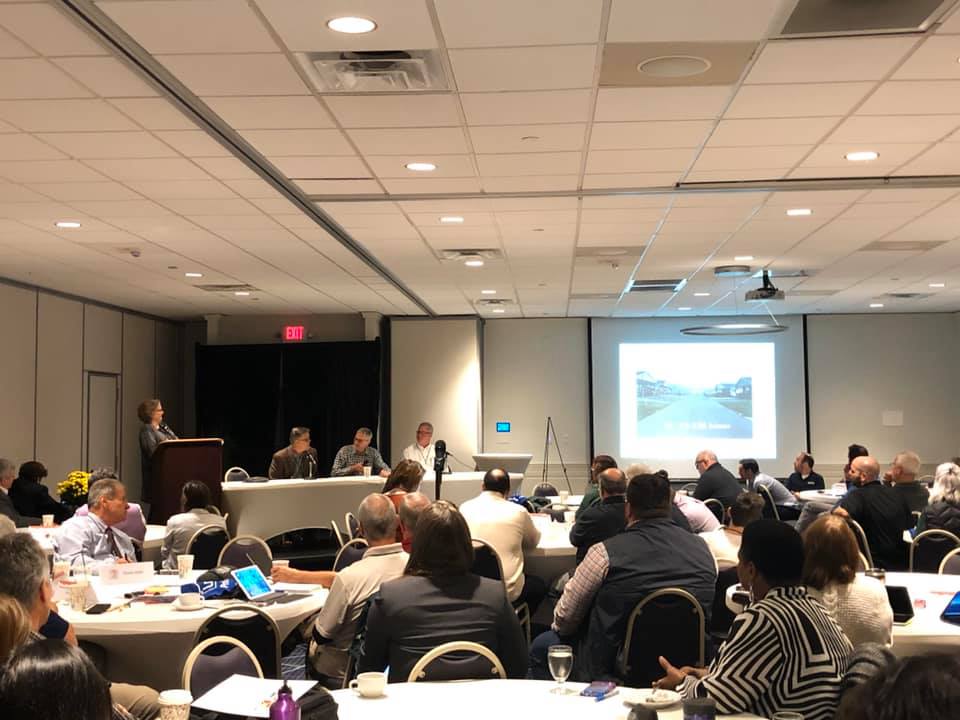 Questions?
Visit our website at nvoad.org
Follow Us on FB, IG, X
Contact our team info@nvoad.org